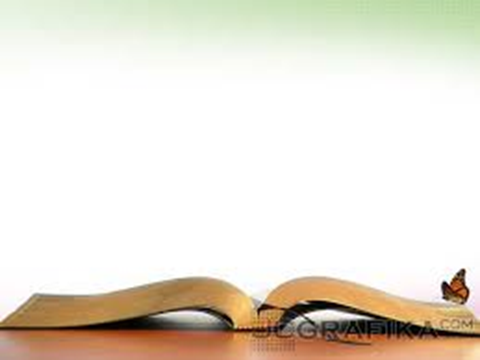 Вас приветствует
МАДОУ – детский сад комбинированного вида № 115 !
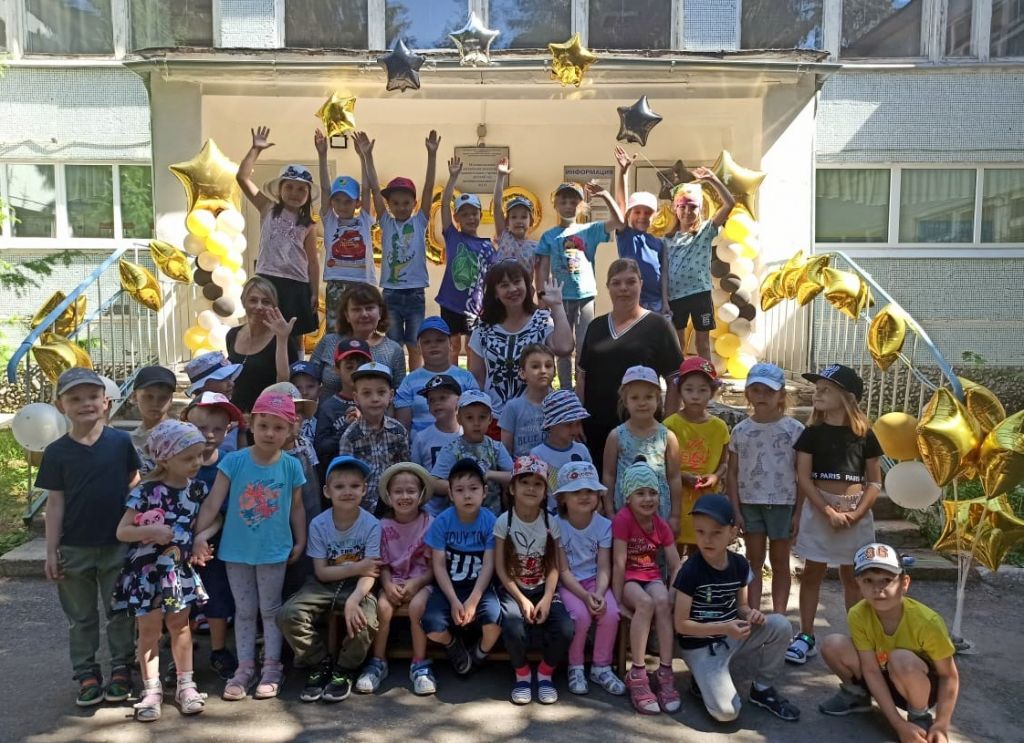 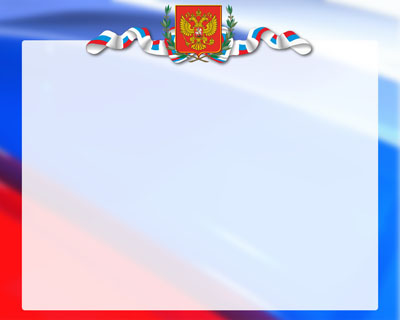 Новый закон «Об образовании в РФ» № 273 –ФЗ ОТ 29.12.2012
Структура системы образования включает следующие уровни общего образования(глава 2, статья 10):
Дошкольное образование
Начальное общее образование
Основное общее образование
Среднее общее образование
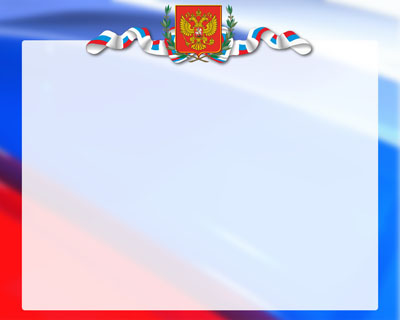 ФГОС  ДО-навигатор в мире детства для родителей и воспитателей
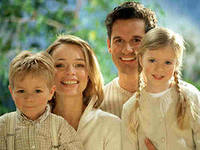 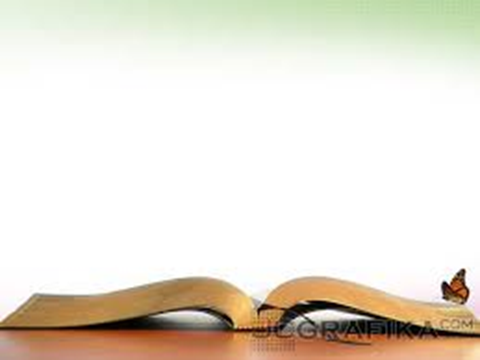 Реализуемые образовательные программы
Основная образовательная программа дошкольного образования 
МАДОУ – детского сада комбинированного вида № 115

Адаптированная основная образовательная программа дошкольного образования 
МАДОУ – детского сада комбинированного вида № 115
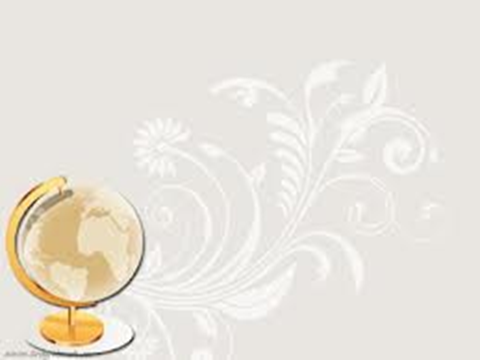 Программы разработаны на основе ФГОС ДО и с учетом
Обязательная часть:

Примерная основная образовательная программа ДО;

Примерная адаптированная основная образовательная программа ДО;

Примерная рабочая программа воспитания ОО;

Специальные программы для детей с ОВЗ.
Часть, формируемая участниками образовательных отношений: 
парциальная программа
«СамоЦвет»
В детском саду функционирует 6 групп:
        2 группы общеразвивающей направленности 
        4 группы компенсирующей направленности
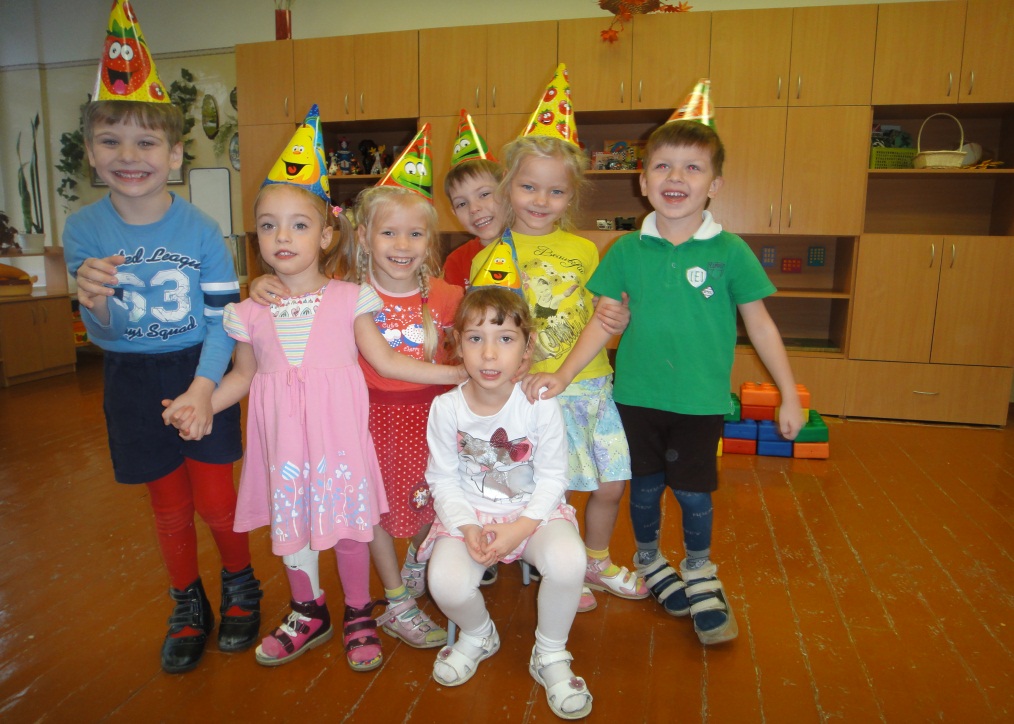 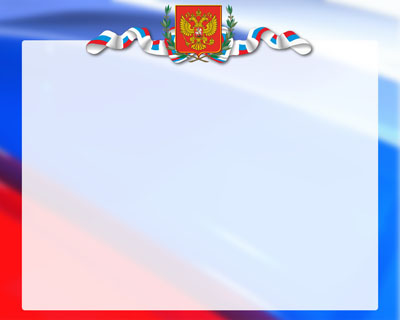 «Цель воспитания – научить наших детей обходиться без нас» Эрис Лягувэ
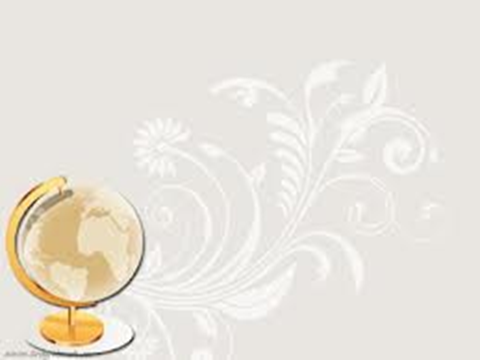 Основные направления развития детей
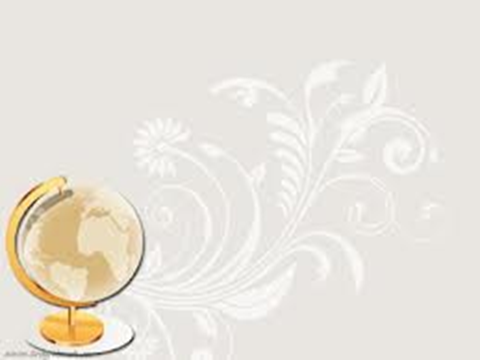 Развитие в русле ведущих видов детской деятельности
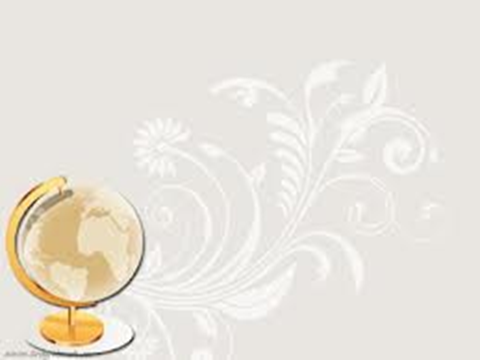 Игровая деятельность: сюжетные, строительные
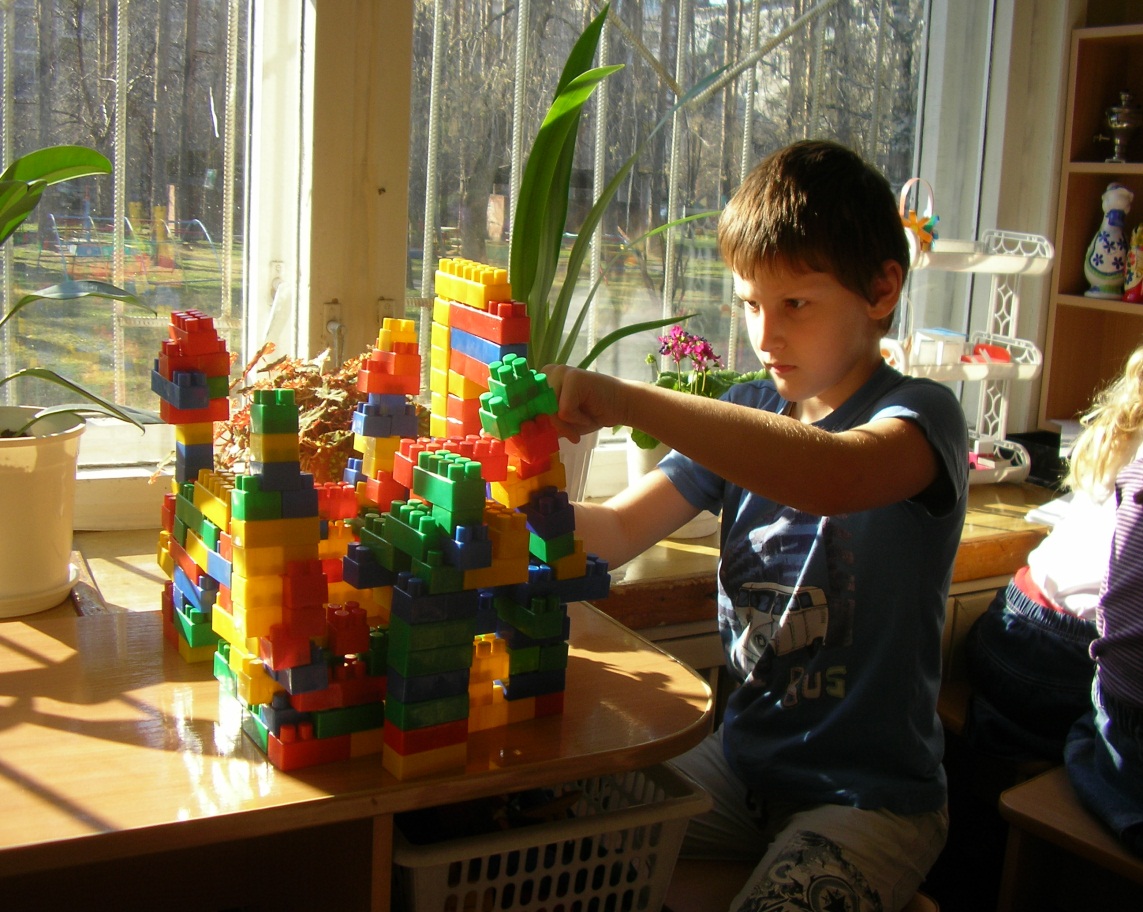 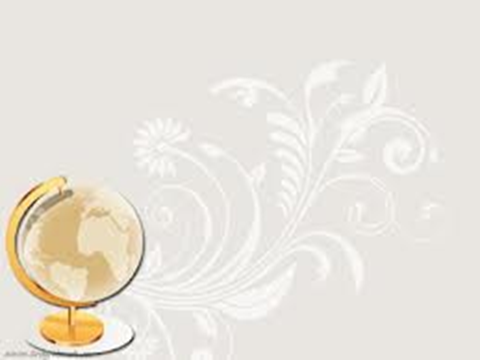 Любимые игры детства
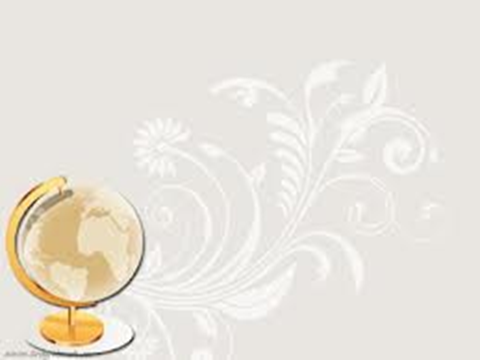 Театрализованные игры
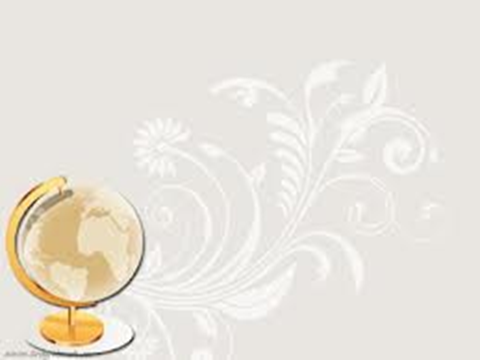 Дидактические игры
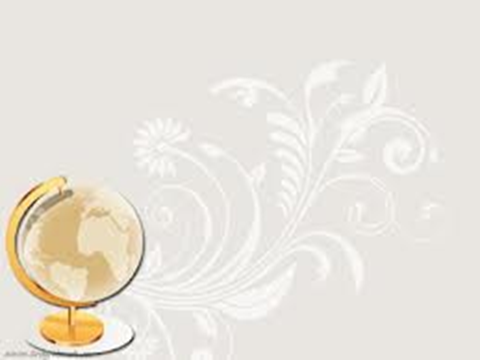 Познавательно-исследовательская деятельность: наблюдения, опыты
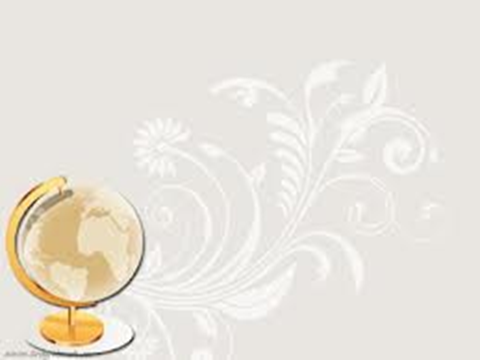 Ежедневная встреча с книгой- чтение, рассматривание
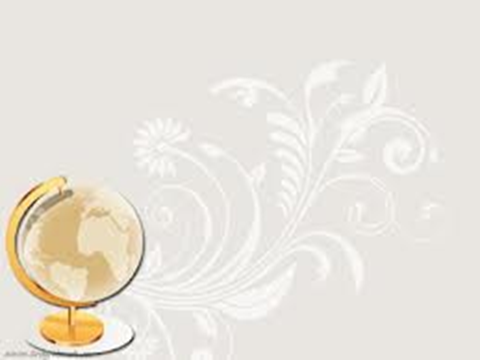 Коммуникативная деятельность
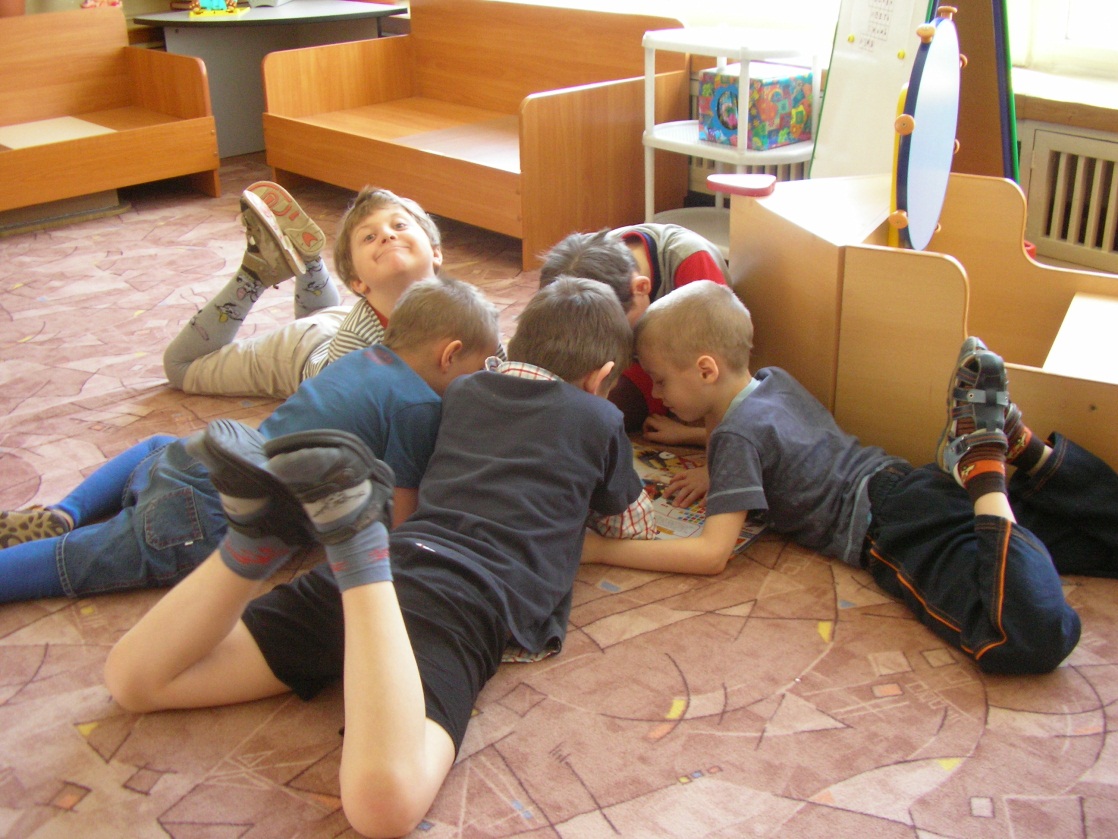 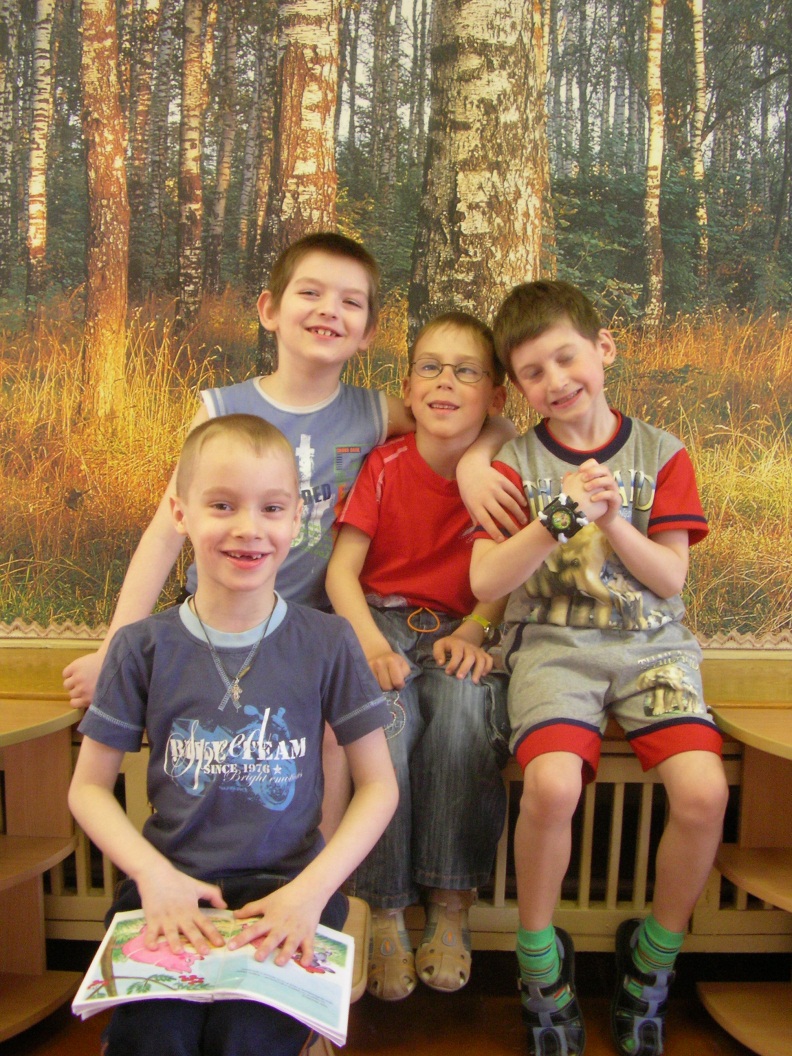 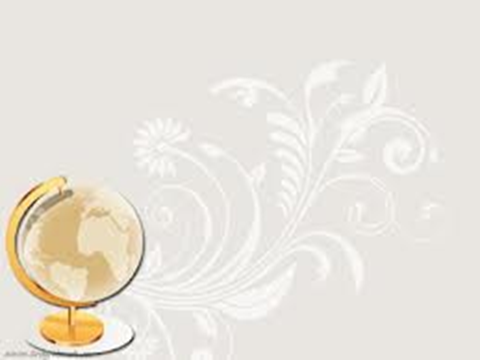 Продуктивная деятельность
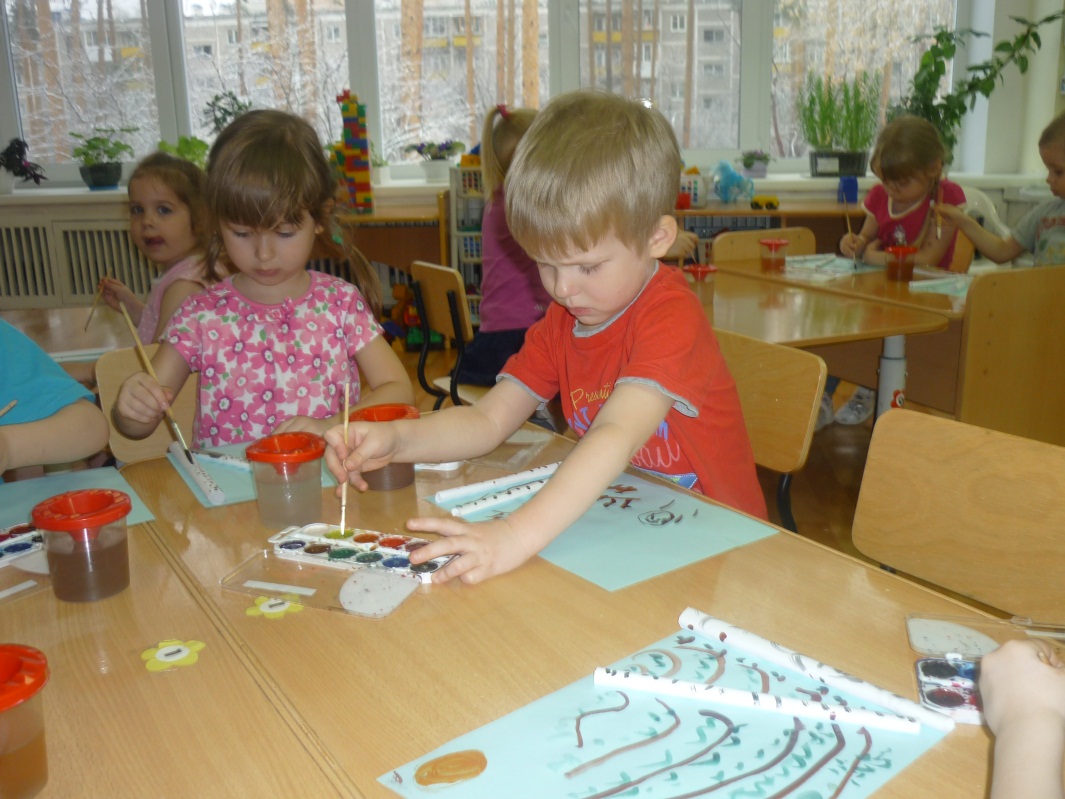 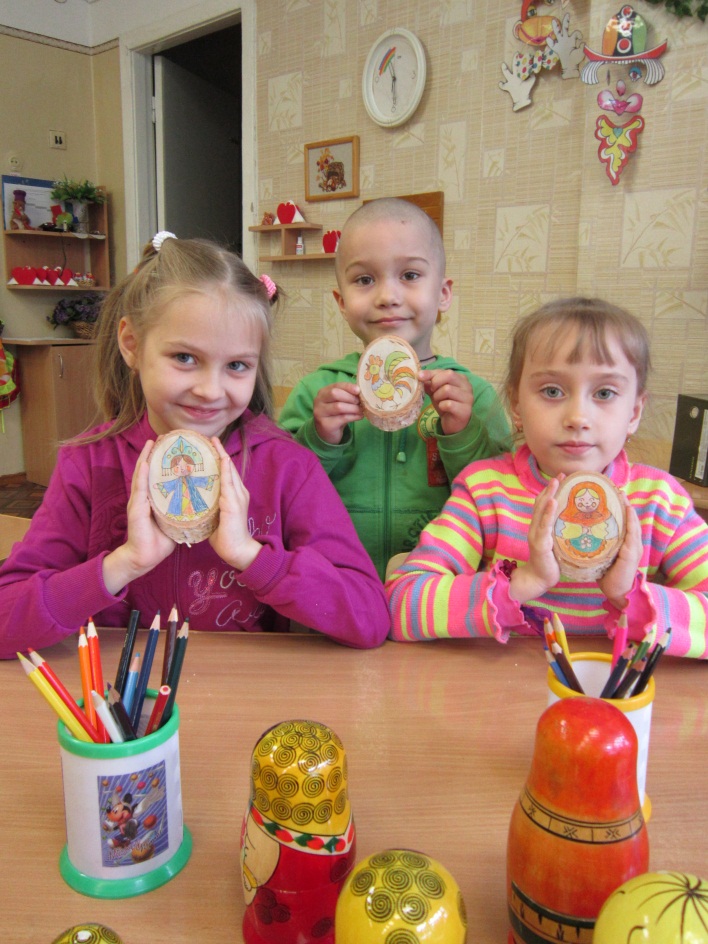 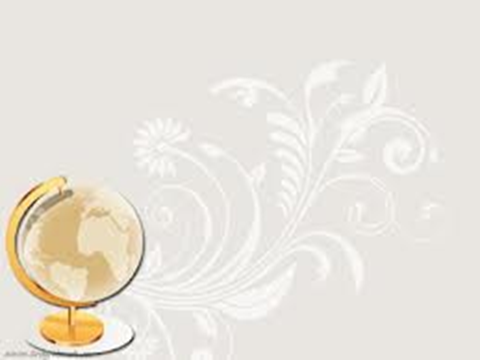 Музыкально-художественная деятельность
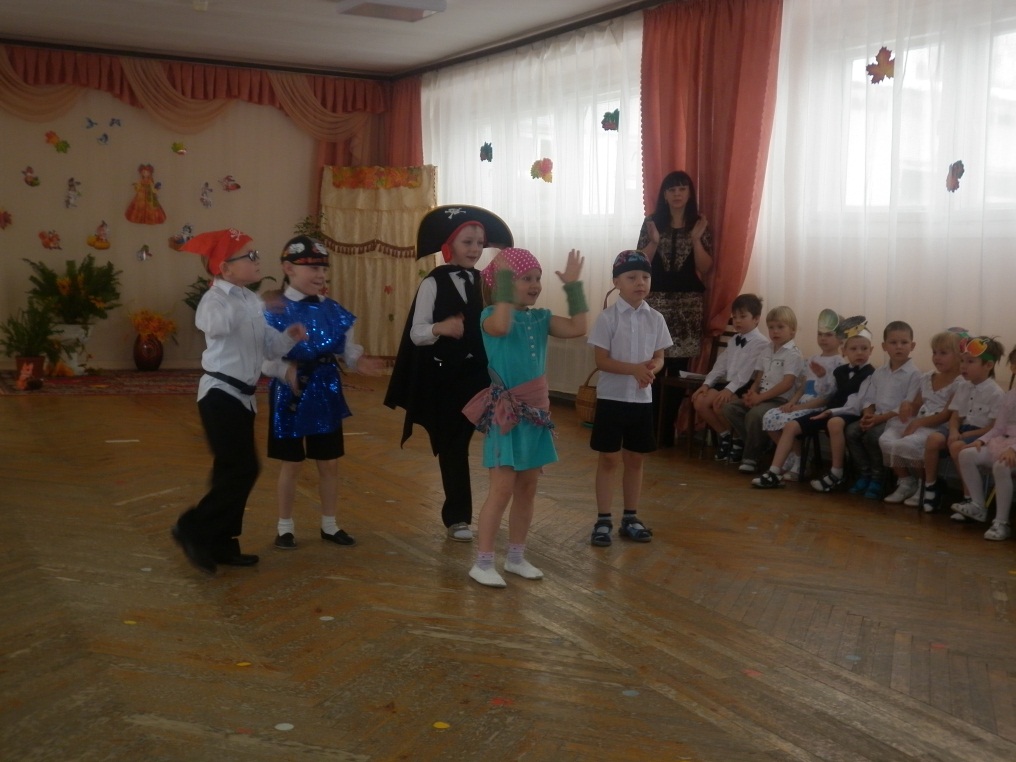 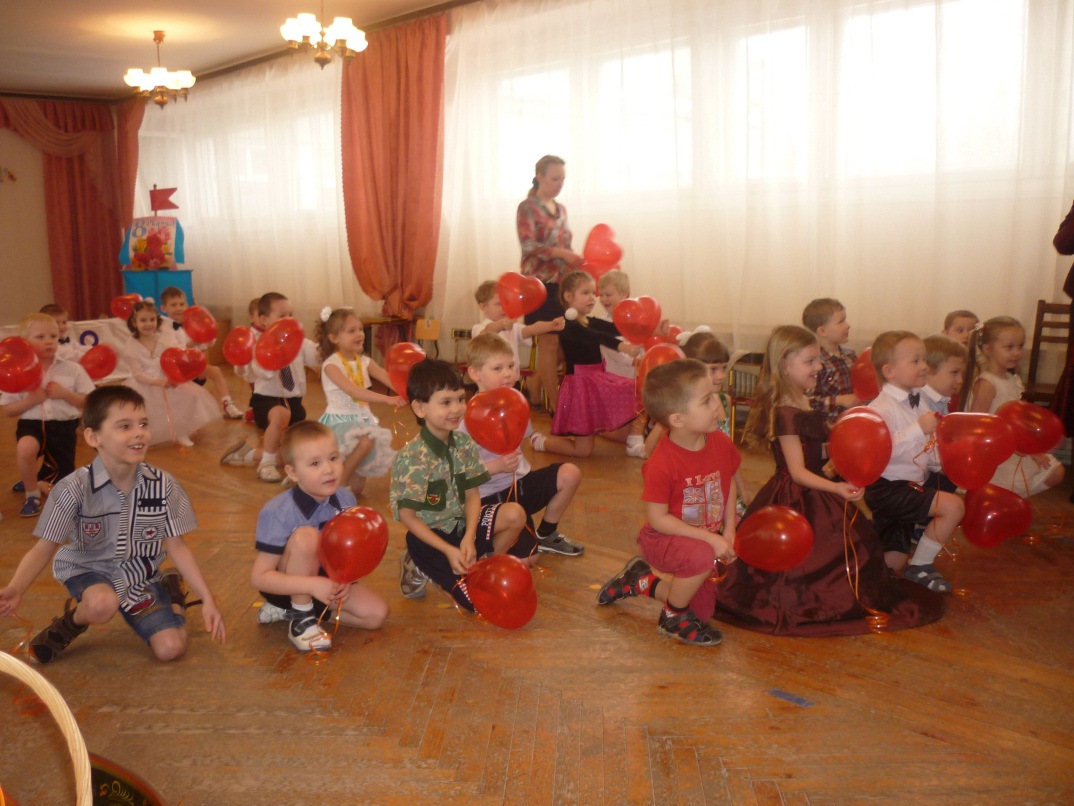 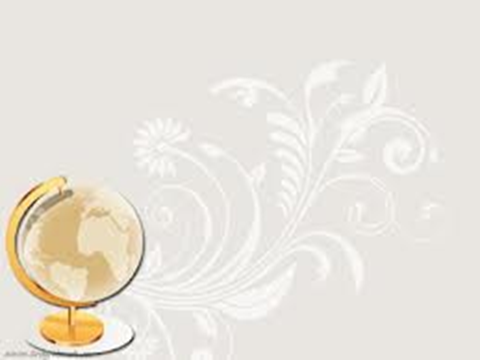 Двигательная деятельность
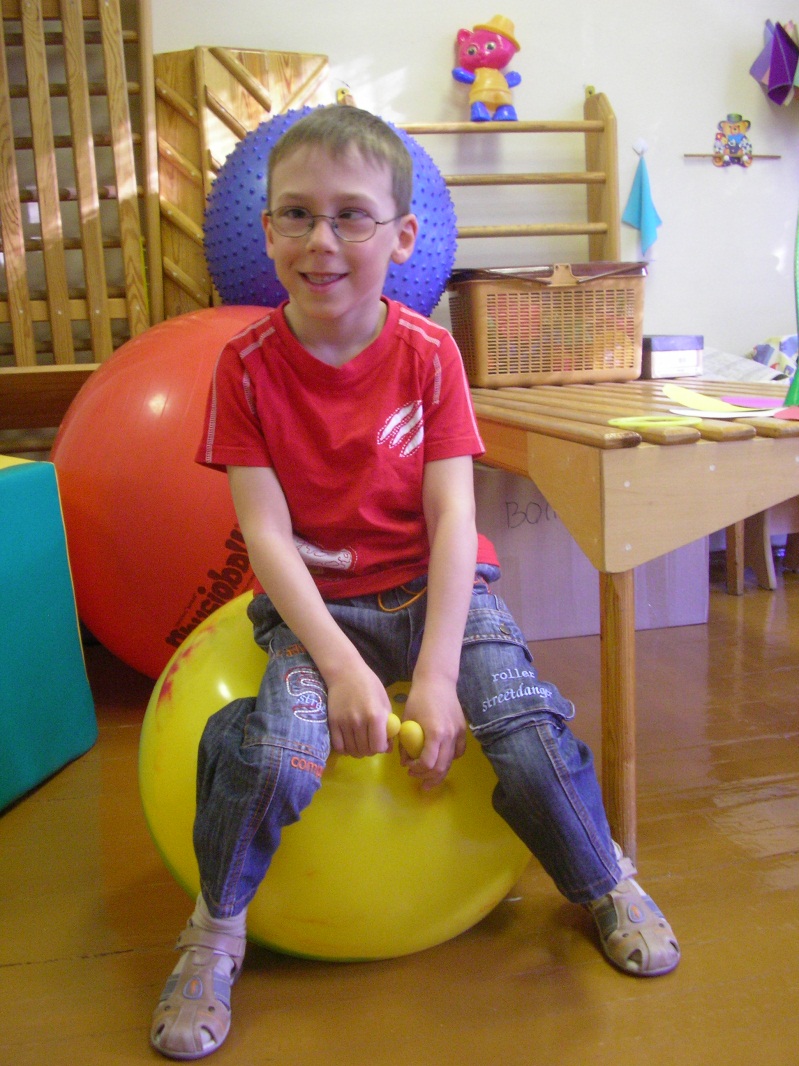 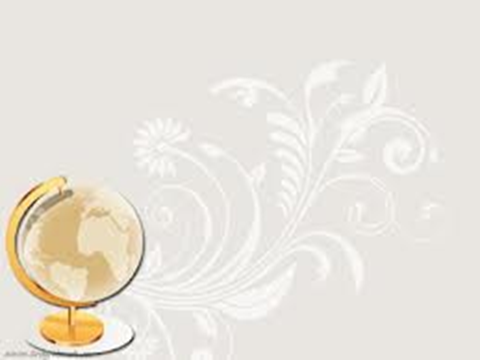 Трудовая деятельность
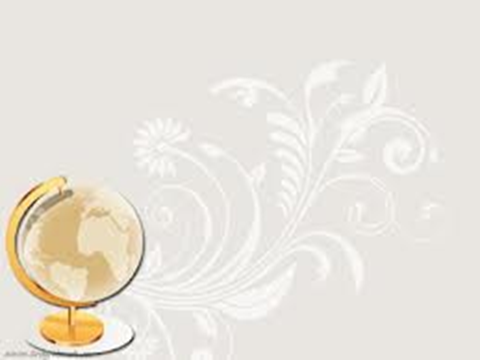 Охрана и укрепление здоровья
Закаливание – лечебное плавание, эстафеты на свежем воздухе
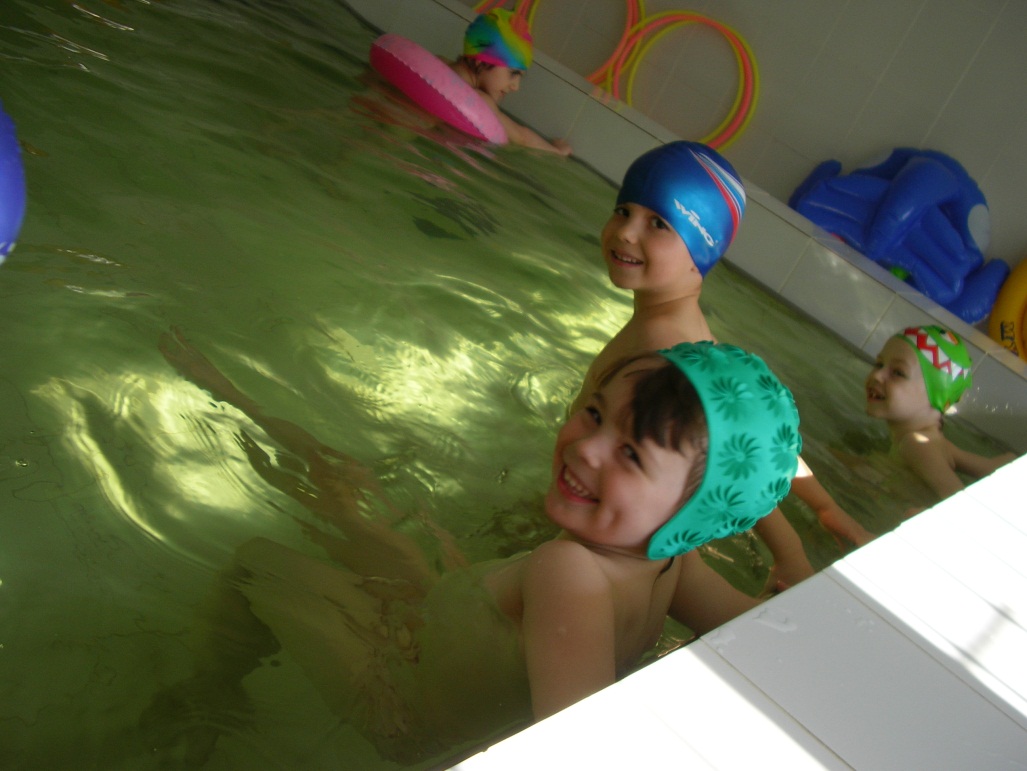 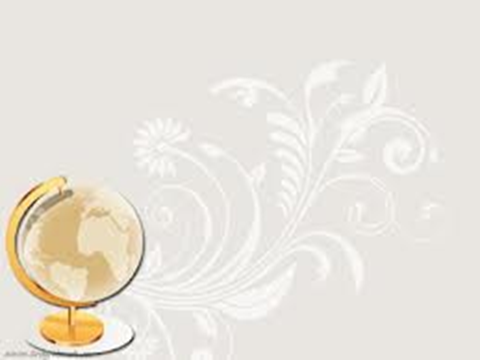 Игры на прогулке
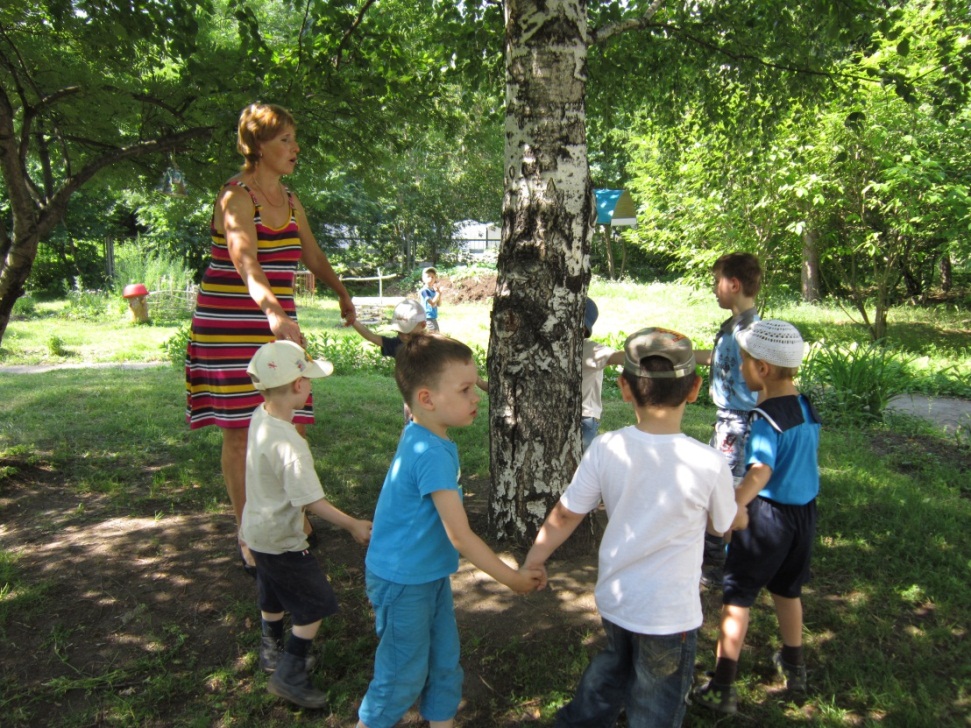 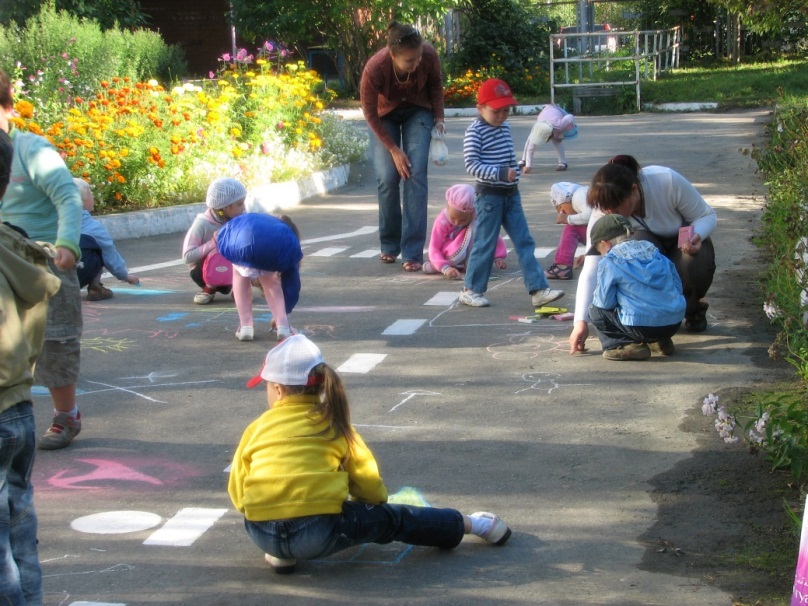 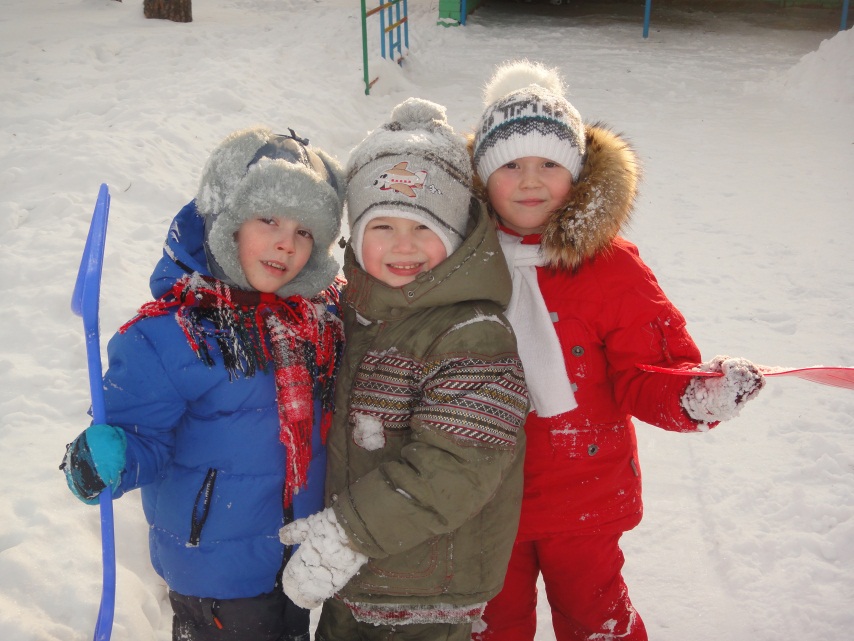 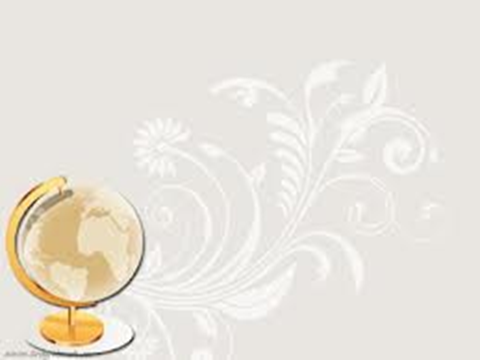 Спортивные игры
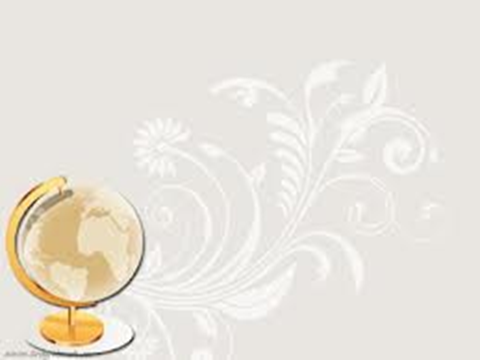 Традиции детского сада – физкультурные и фольклорные праздники
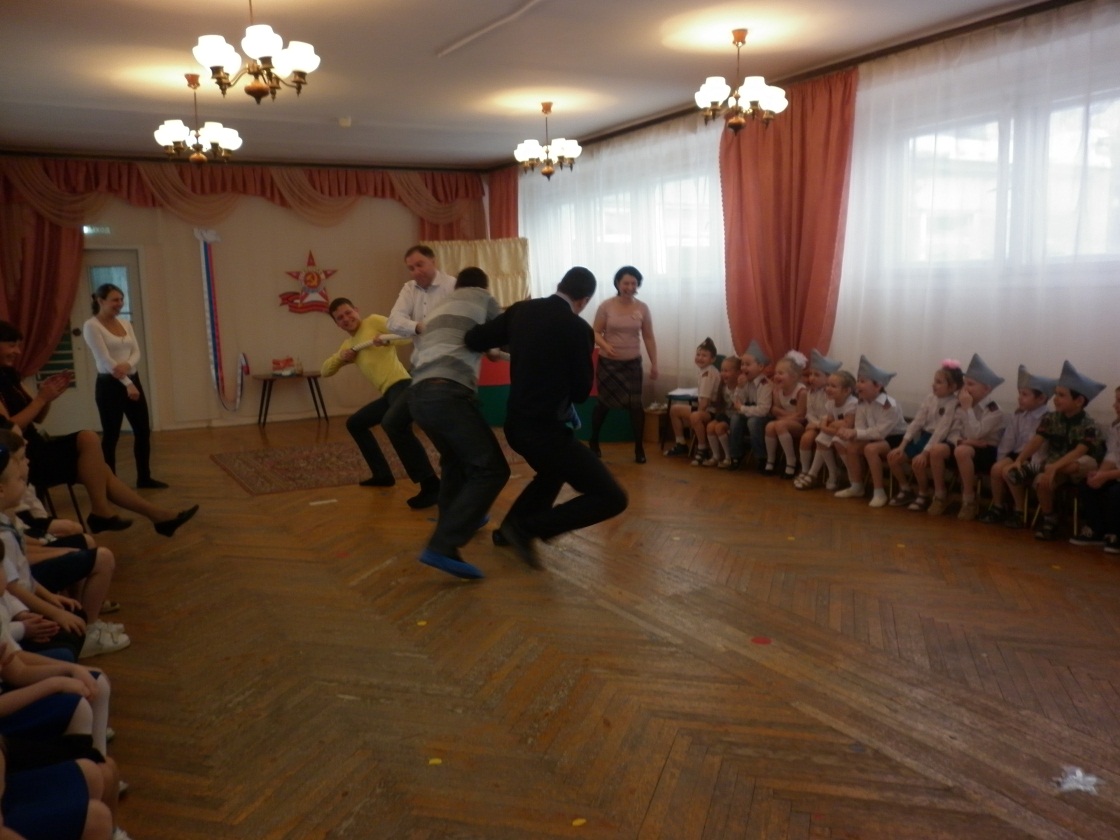 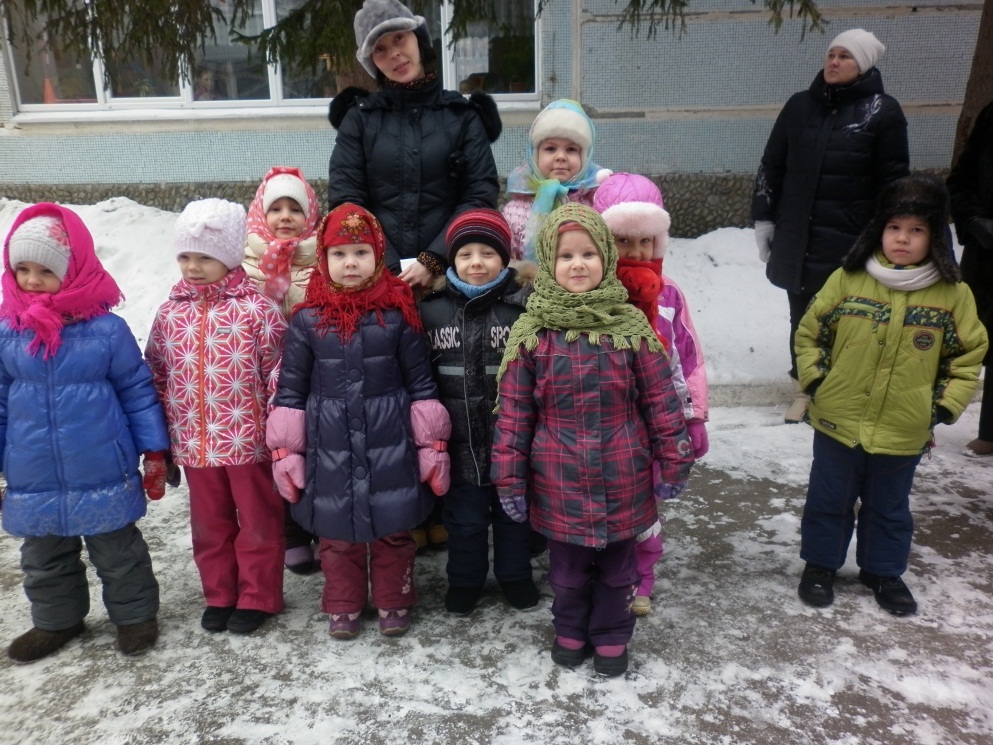 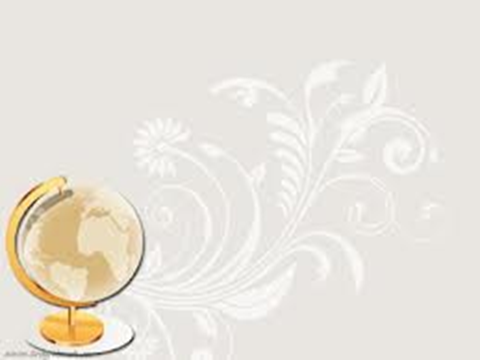 Знакомство с культурным наследием России и Урала
Веселая масленица
Светлая пасха
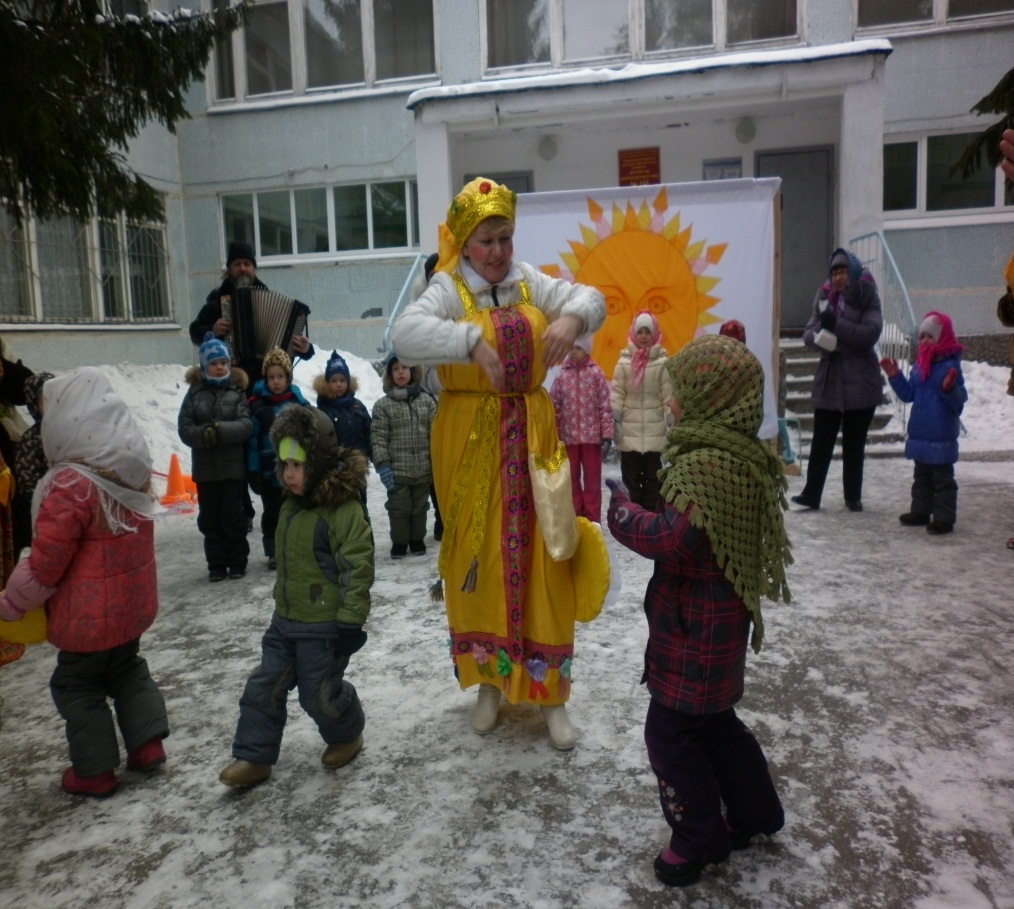 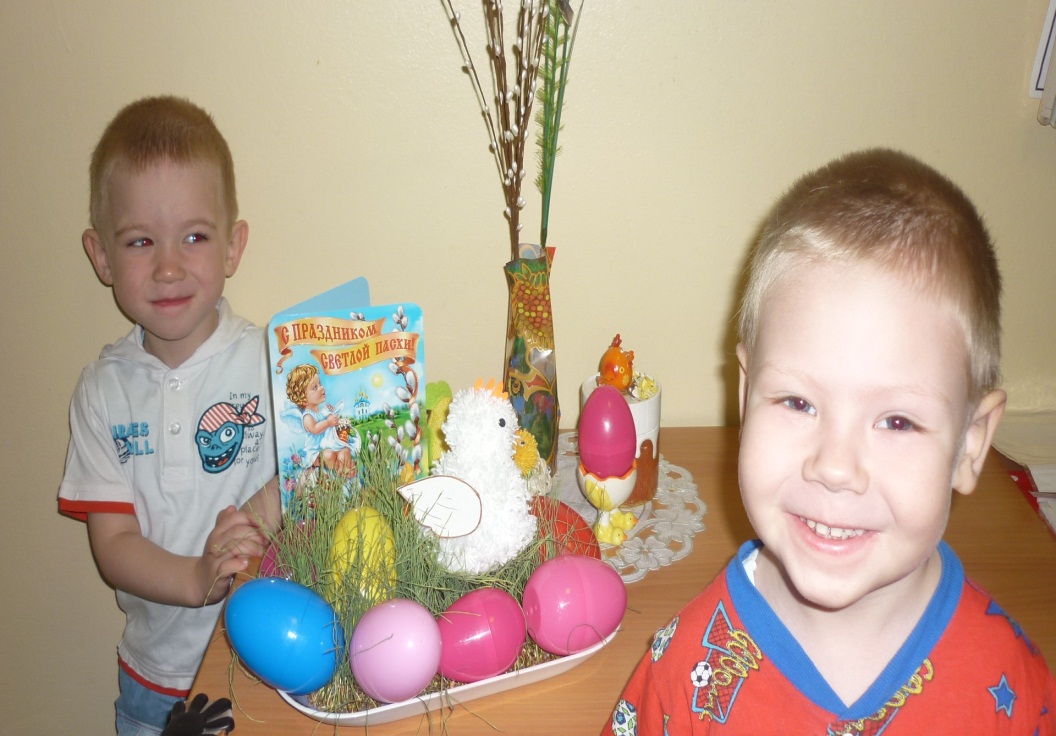 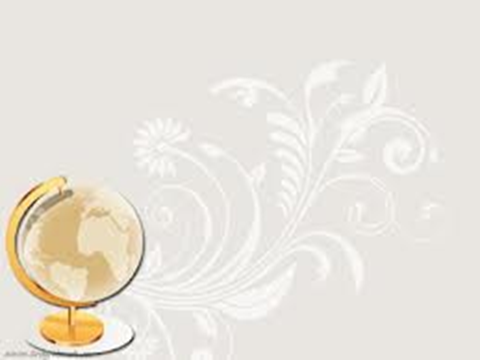 Народные и календарные праздники
Капустные вечерки
Рождественские колядки
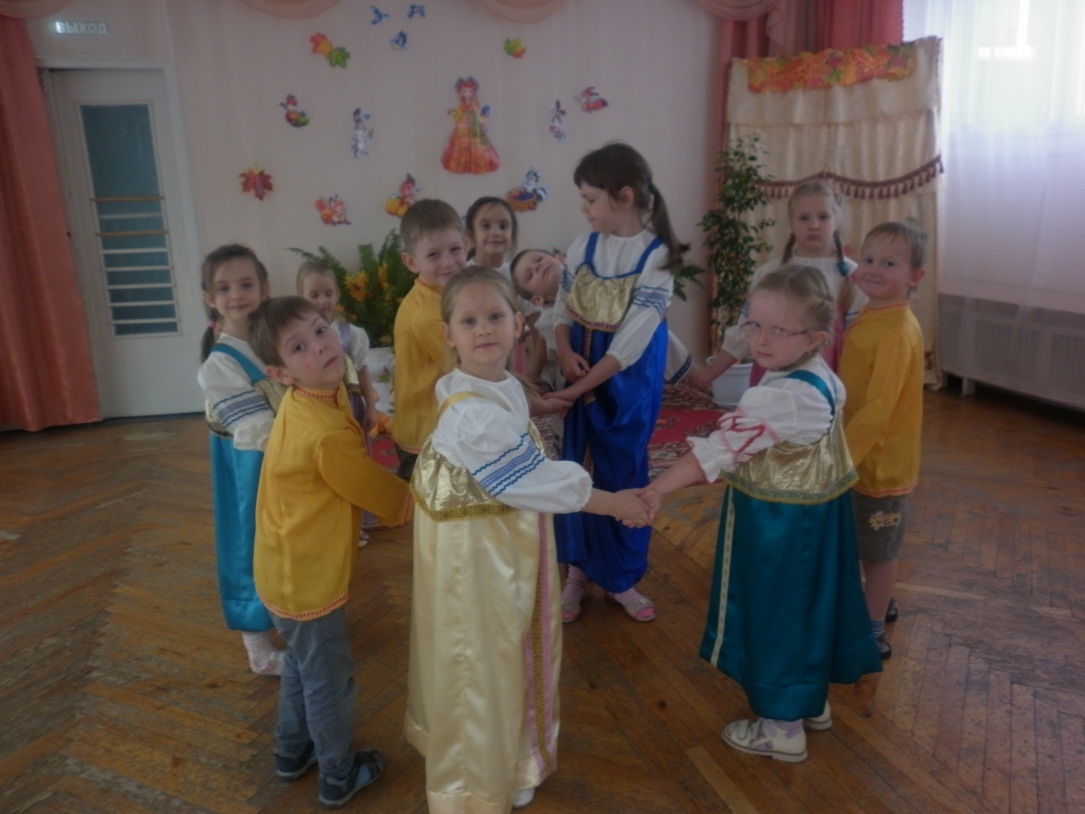 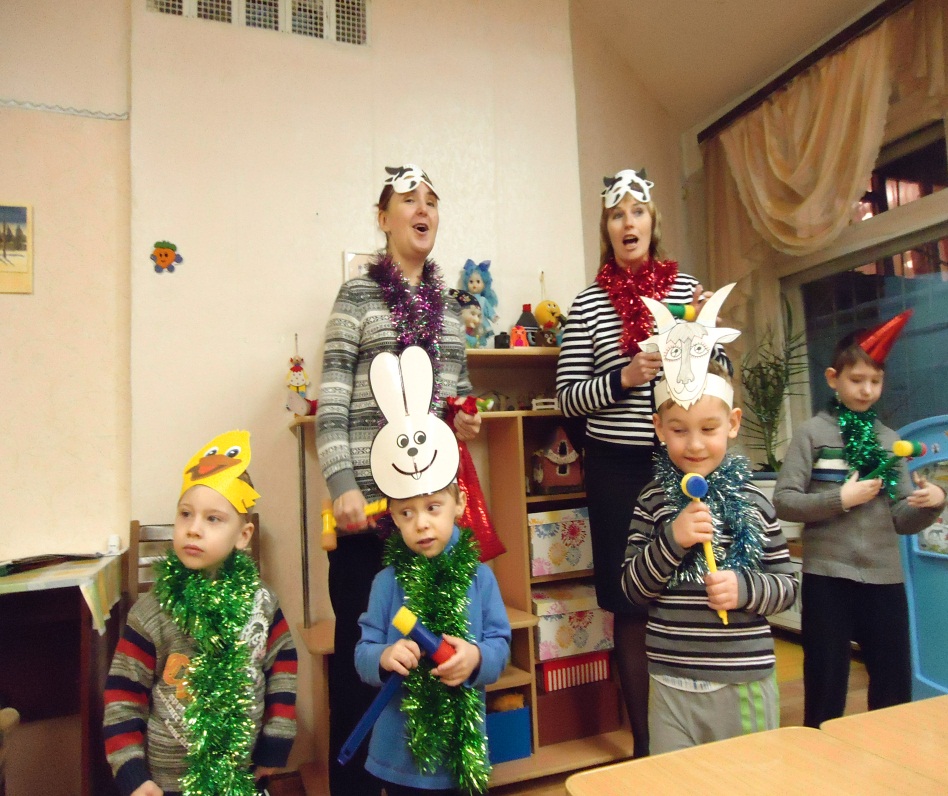 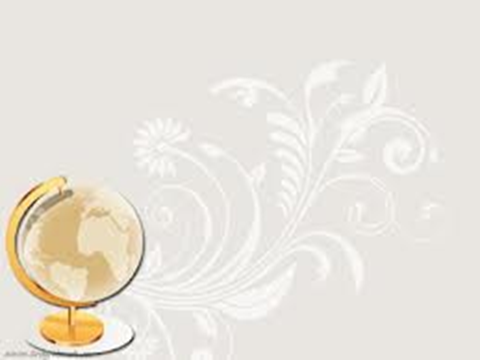 Уральские посиделки
Веселая ярмарка
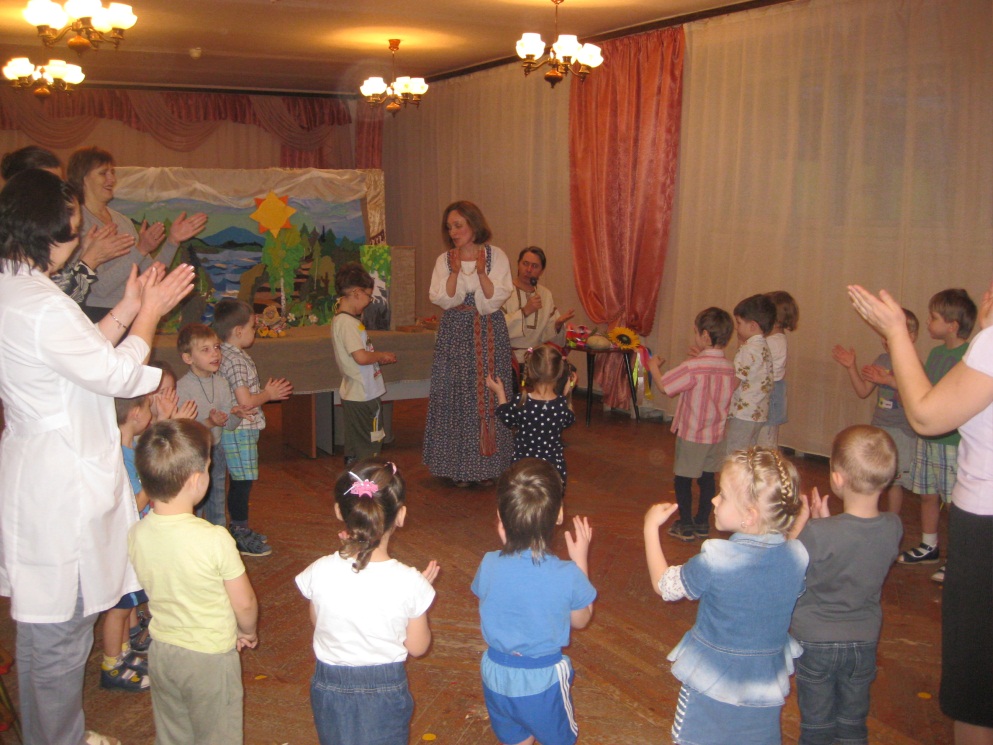 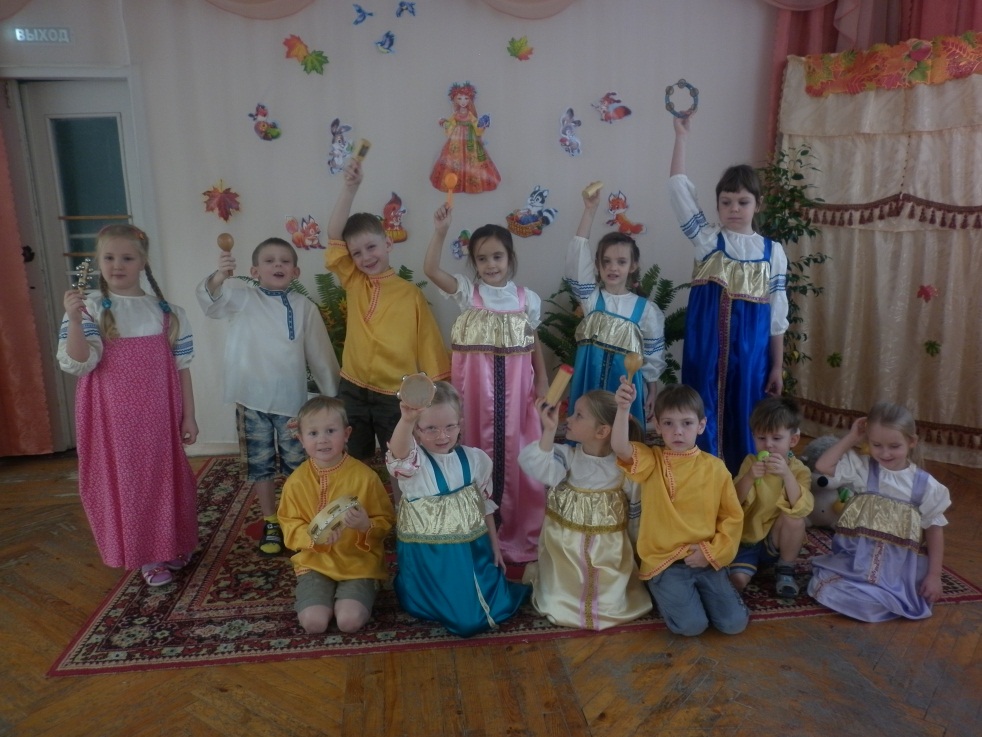 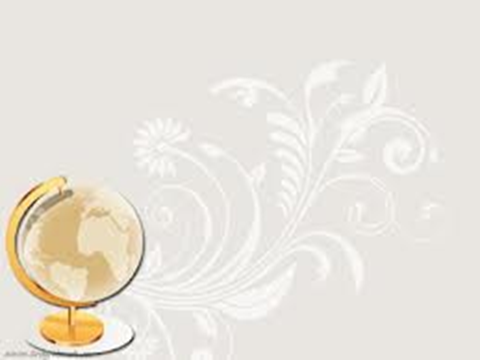 Поздравление ветеранов ВОВ, воинов Российской армии
Чтим память
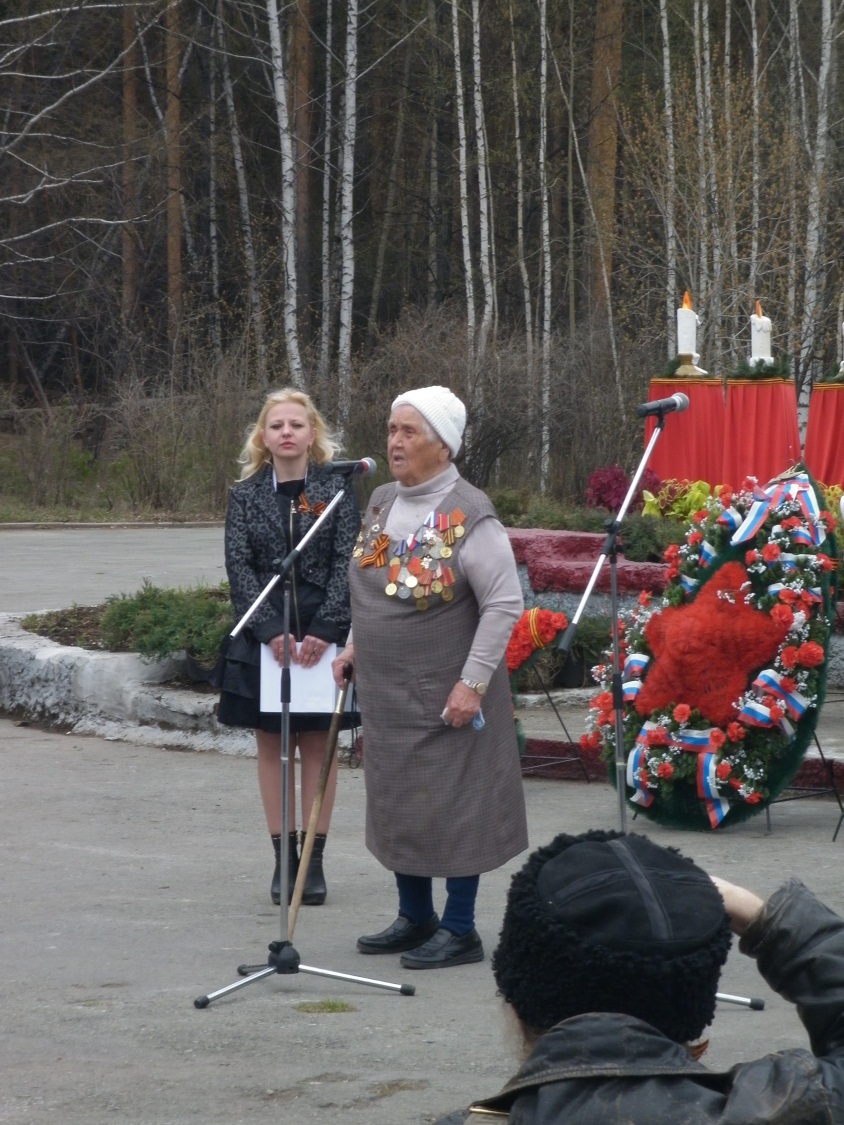 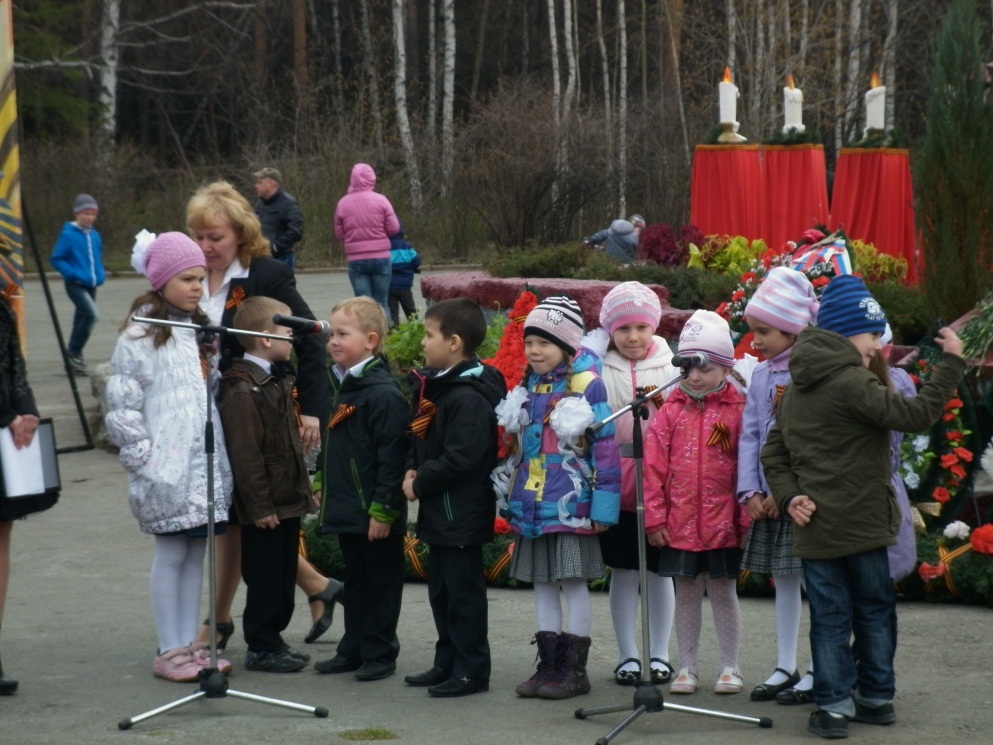 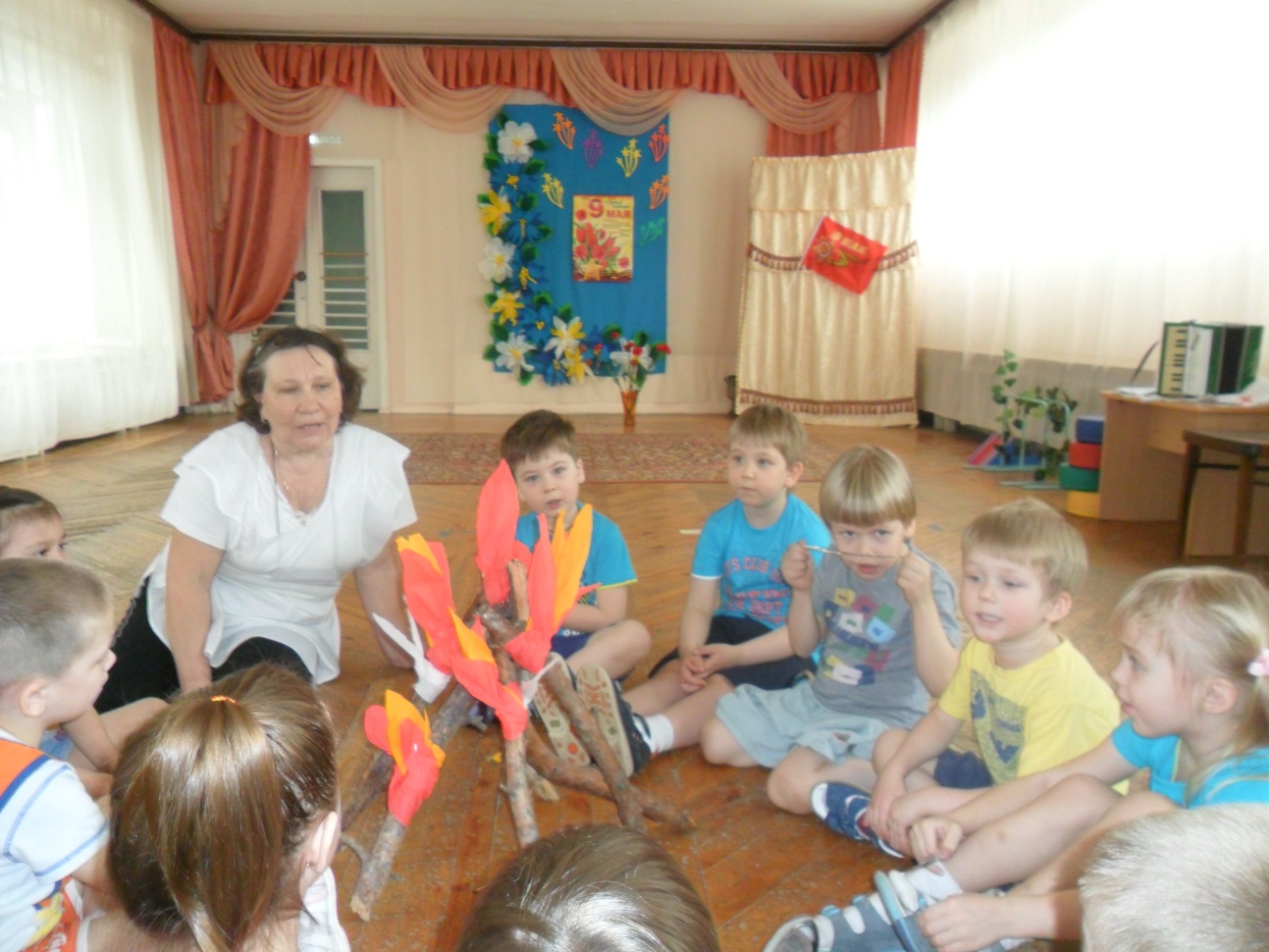 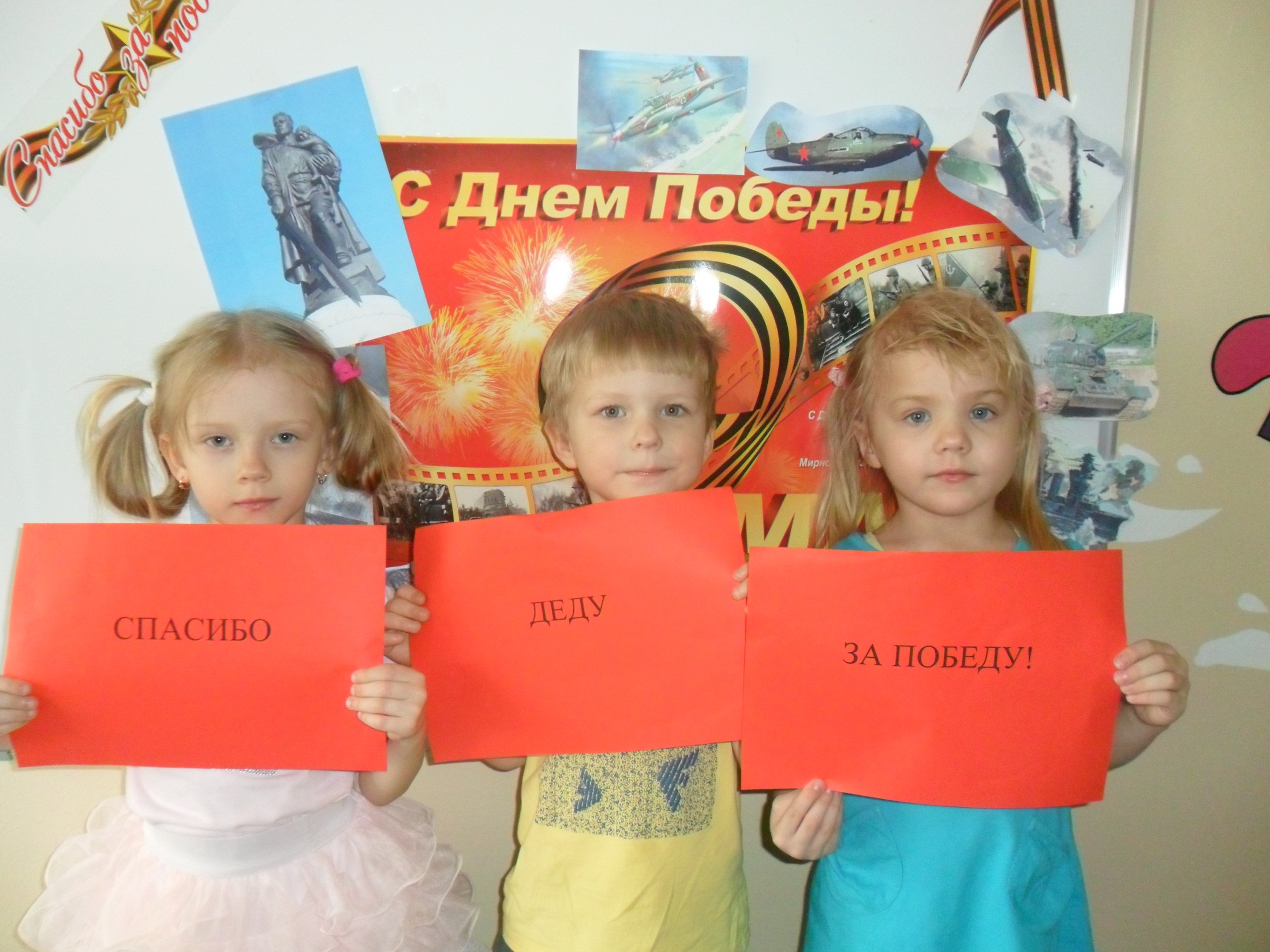 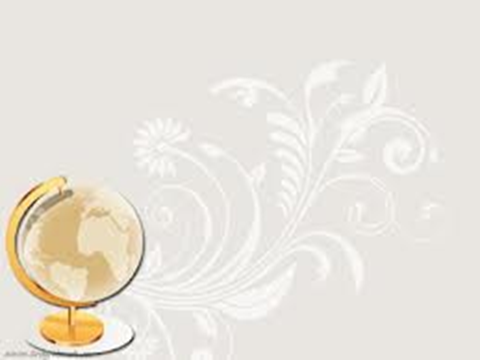 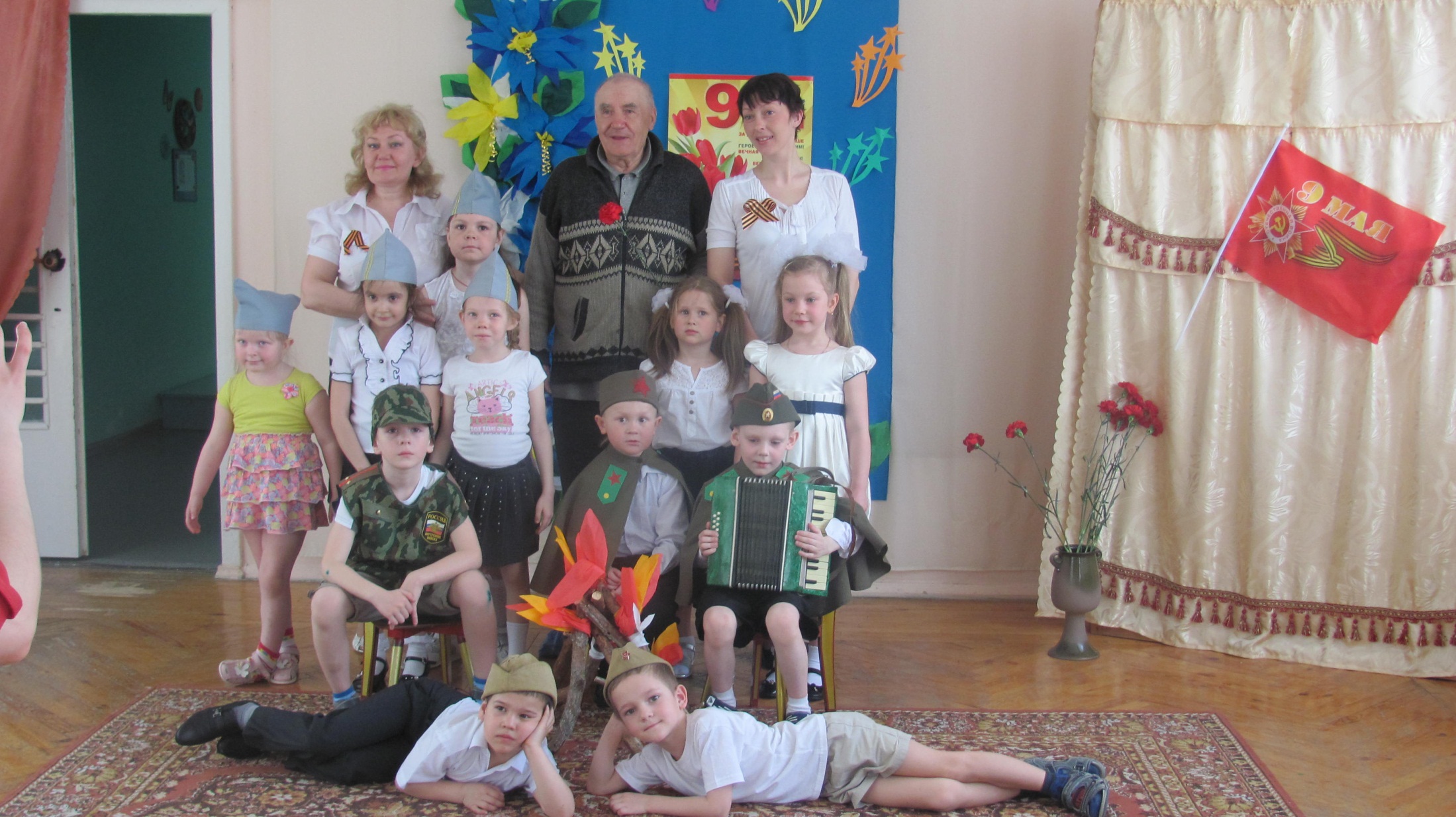 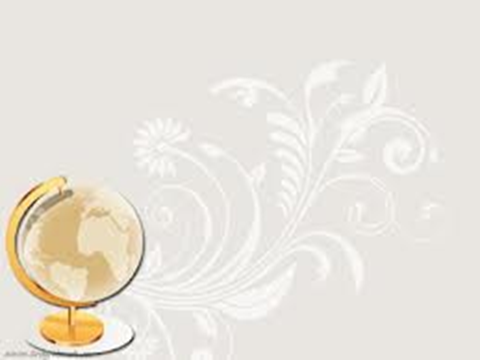 Коррекционный блок программ
Логопункт
Занятия учителем – дефектологом, ПМПк
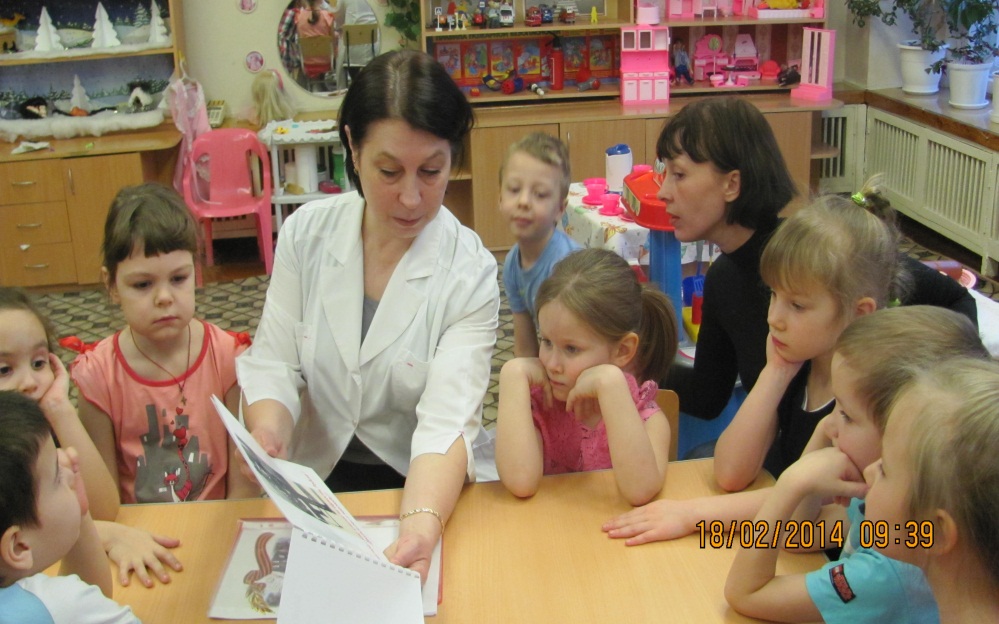 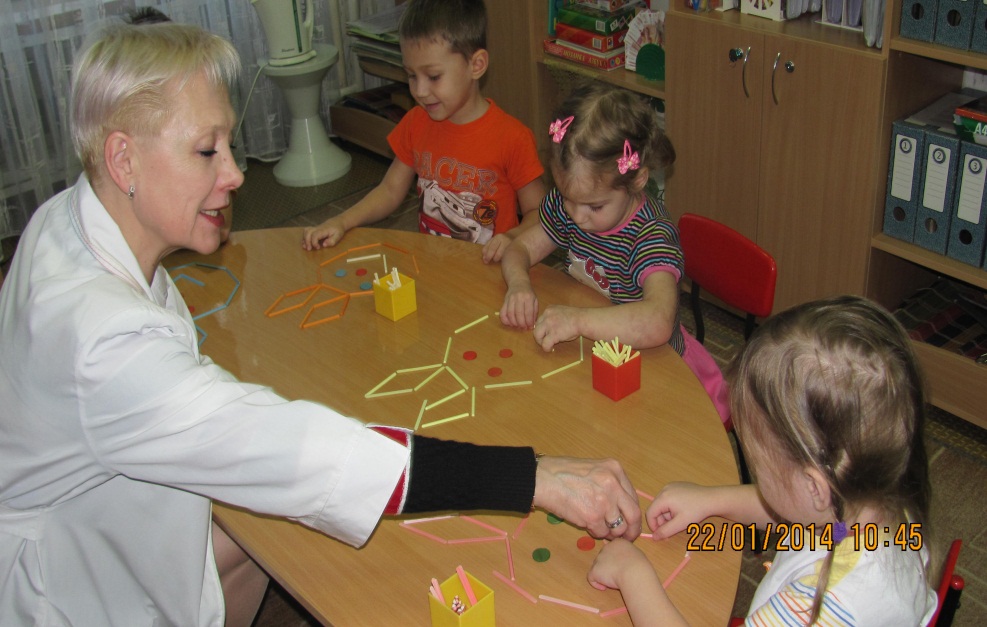 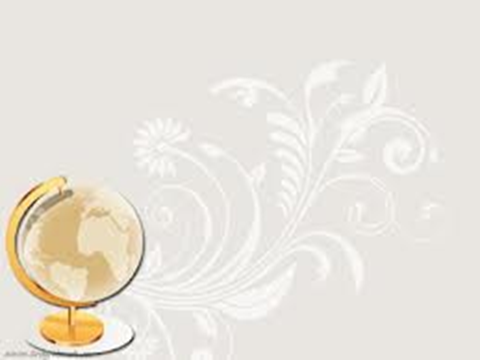 Консультативный центр
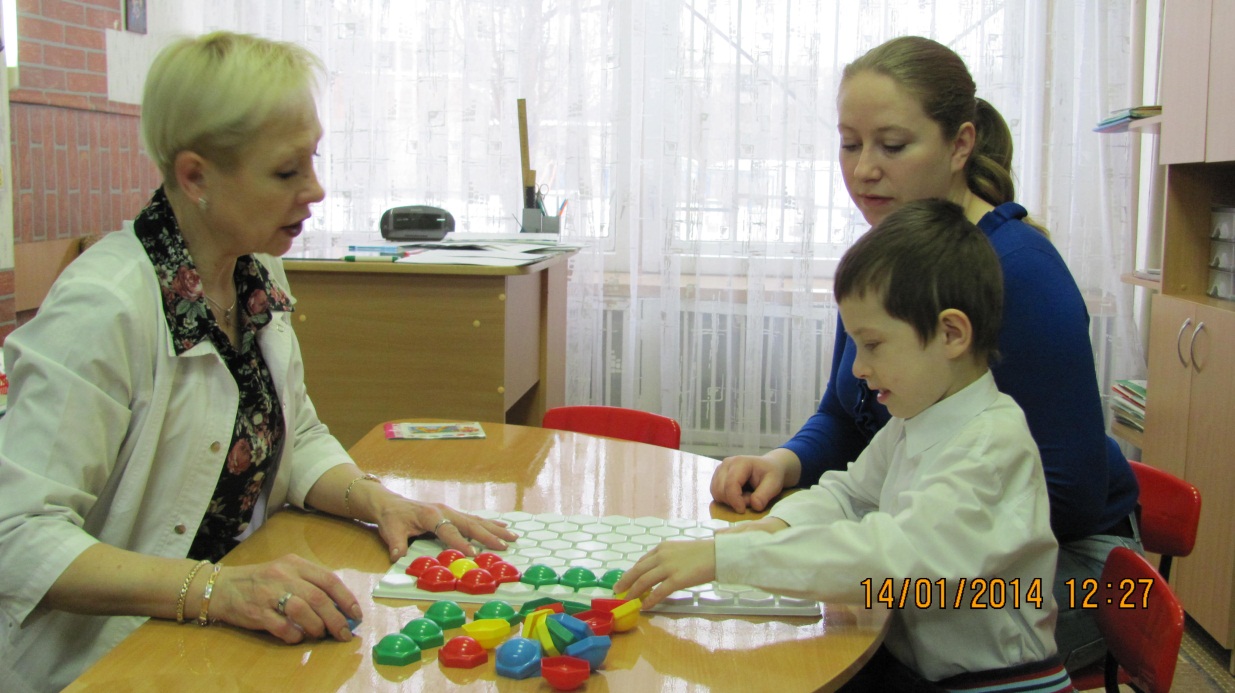 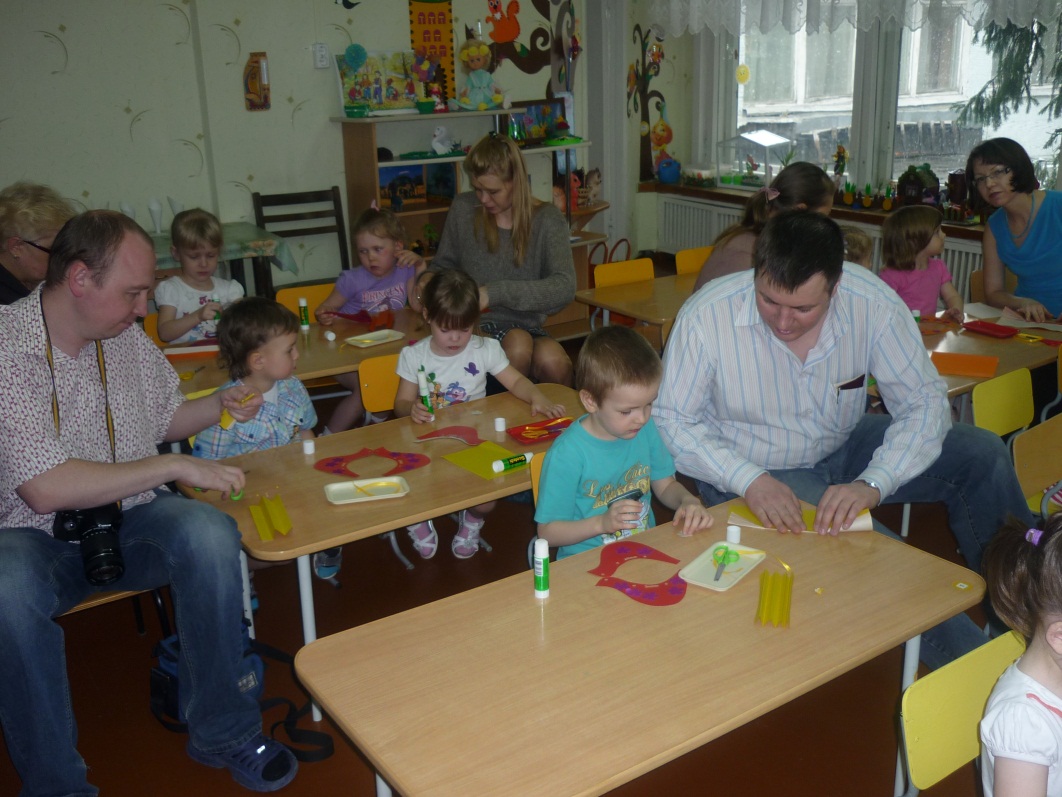 Совместные проекты с семьей